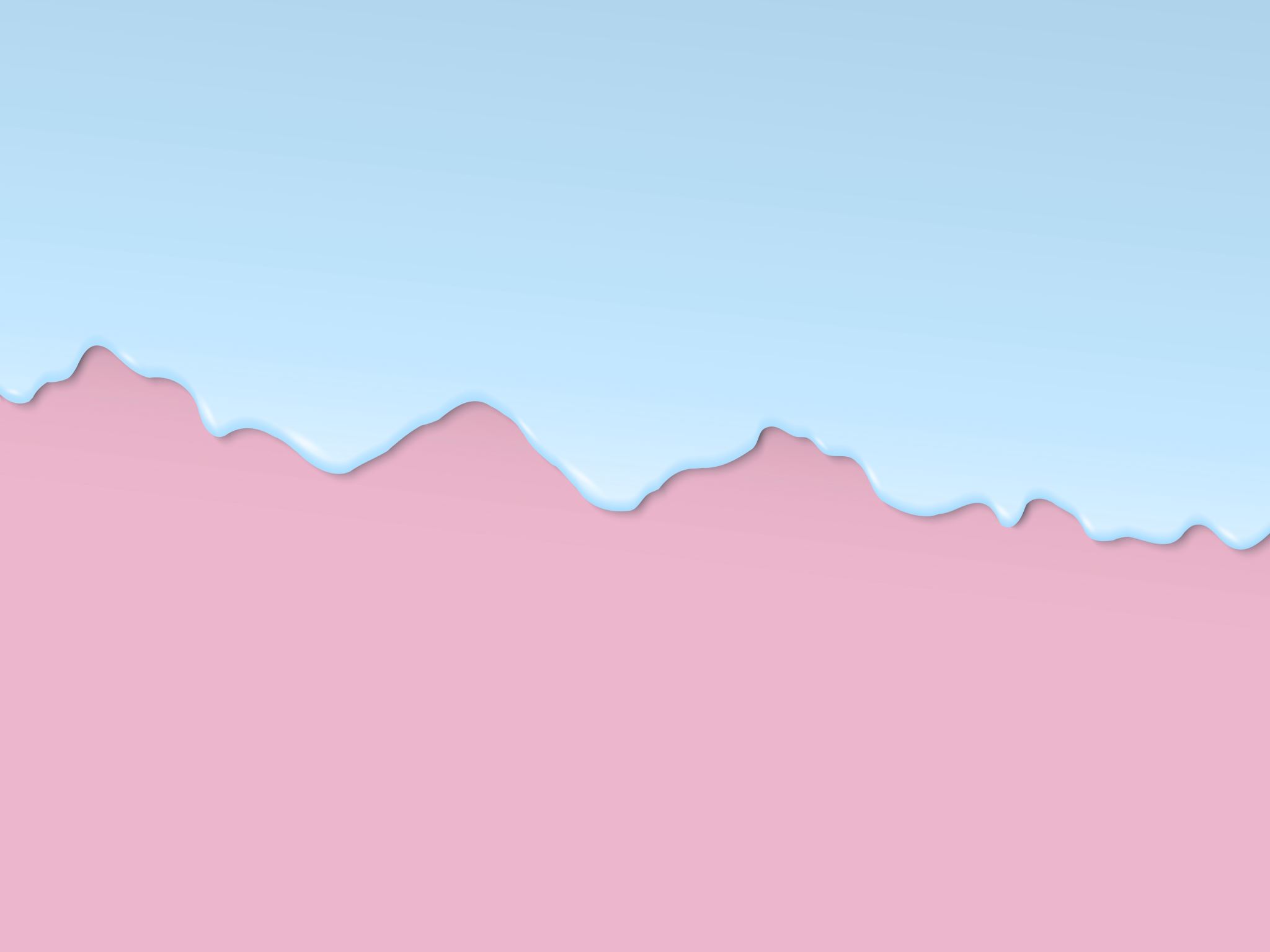 Věta hlavní a vedlejší
PŘIPRAVUJEME SE NA PZK
Přívlastky - Třídění skupin


Opakování - Větné členy (přívlastky, přístavek...) - Spojte odpovídající
Druhy přívlastku – procvičování
Věta jednoduchá a souvětí
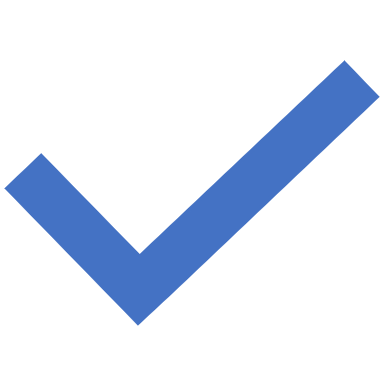 má jeden podmět a jeden přísudek
př.: Na nádraží přijel vlak.
Věta jednoduchá
je spojení dvou a více vět jednoduchých  má více podmětů a přísudků
počet vět v souvětí určujeme podle počtu přísudků
Na nádraží přijel vlak a cestující vystoupili. 
 2 věty – souvětí
Souvětí
Věta hlavní a vedlejší
Rozlišení věty hlavní a vedlejší
Věta hlavní (VH)
- v souvětí musí být vždy alespoň jedna.
- gramaticky nezávisí na jiné větě, mohla by klidně fungovat i samostatně mimo souvětí jako věta jednoduchá.
Př.: Bála se (VH1) a doufala (VH2), že ten zlý sen brzy skončí (VV). → Bála se. Doufala, že ten zlý sen brzy skončí.

- nelze se na ni nijak zeptat (naopak se pomocí věty hlavní ptáme na větu vedlejší).
Př.: Když bude pršet (VV), nepůjdeme na výlet (VH).   
Kdy nepůjdeme na výlet? Když bude pršet (VV).
Jak postupovat?
Dárky, které udělají největší radost, nestojí většinou mnoho peněz, ale často stojí mnoho práce, protože bývají vyrobené ručně. 

Zjistím počet vět v souvětí – musím spočítat přísudky = slovesa (počet přísudků = počet vět)
4 přísudky = 4 věty
Jak postupovat?
Dárky, které udělají největší radost, nestojí většinou mnoho peněz, ale často stojí mnoho práce, protože bývají vyrobené ručně. 

2)  Zamyslím se, kterou větou se ptám a kterou  odpovídám
Jaké dárky nestojí většinou mnoho peněz? = VH
Proč často stojí mnoho práce? = VH
Jak postupovat?
Dárky, které udělají největší radost, nestojí většinou mnoho peněz, ale často stojí mnoho práce, protože bývají vyrobené ručně. 


3) Věta, kterou se ptáme, je vždy řídící pro větu, kterou odpovídáme
Nemusí být ale vždy hlavní, pokud si s ní také mohu odpovědět.
Procvičování
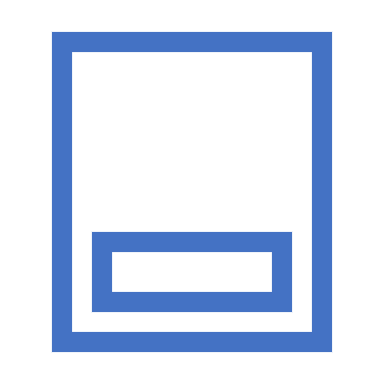 Když mám prázdniny, chodím rád na brigádu.

Kdy chodím rád na brigádu? = věta hlavní, řídící
Když mám prázdniny. = věta vedlejší, závislá

Skleněné obaly by se měly více recyklovat, abychom lépe chránili přírodu.

Proč by se měly skleněné obaly recyklovat? = VH, řídící
Abychom lépe chránili přírodu. = věta vedlejší, závislá
Předpokládáme, že se nám úkol podaří splnit a že uspějeme v soutěži družstev, do které jsme se přihlásili.
Co předpokládáme? = VH, řídící
Že se nám úkol podaří splnit. = VV, závislá
Že uspějeme v soutěži družstev. = VV, závislá
V jaké soutěži družstev uspějeme? = věta řídící (pro 4. větu)
Do které jsme se přihlásili. = VV, závislá


Nebáli se očekávaného setkání, naopak se na něj těšili, protože se měli konečně poznat osobně.
Proč se nebáli očekávaného setkání? = VH, řídící
Proč se na něj naopak těšili? = VH, řídící
Protože se měli poznat osobně. = VV, závislá
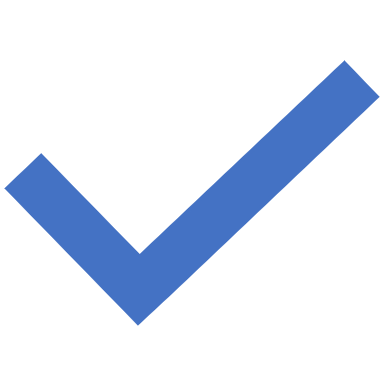 Uchazeč musí předložit kopii dokladu o vzdělání, kterého dosáhl, a uvést, na které škole vzdělání získal.
O jakém vzdělání musí předložit kopii? = VH, řídící
Kterého dosáhl. = VV, závislá
Co musí uvést? = VH, řídící
Na které škole vzdělání získal. = VV, závislá

E-mailová komunikace má mnoho výhod, ale jsou s ní spojena i jistá rizika, z nichž největší představují počítačové viry.
E-mailová komunikace má mnoho výhod. = VH (ale není řídící, protože se s ní na žádnou větu neptám)
Jaká rizika jsou s ní spojena? = VH, řídící
Z nichž největší představují viry. = VV, závislá
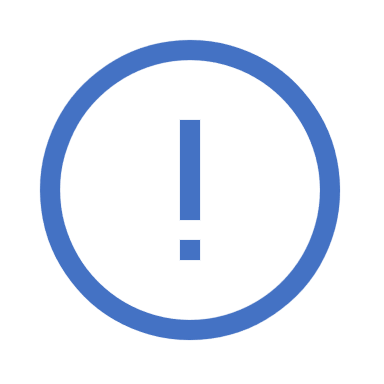 PROCVIČUJ
Věta hlavní a vedlejší - Kvíz (wordwall.net)
Procvičuj
https://www.skolasnadhledem.cz/game/337
https://www.skolasnadhledem.cz/game/355
https://www.skolasnadhledem.cz/game/602
https://www.skolasnadhledem.cz/game/856
https://www.skolasnadhledem.cz/game/659
https://www.skolasnadhledem.cz/game/927